Mecânica4300153 – Segundo semestre de 2020
13a Aula. Cinemática Rotacional
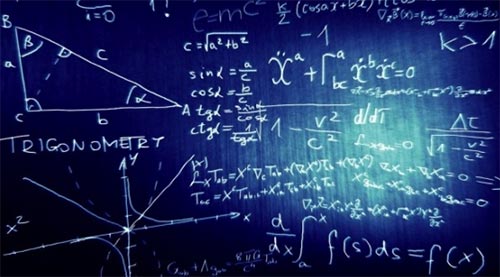 Nilberto Medina e Vito Vanin
medina@if.usp.br, vanin@if.usp.br
05-06/10/2020
Avisos
Conceitos de Matemática Básica
Cap. VIII - trigomonetria

Listas de exercícios 
Fazer os da lista 5
Próximo questionário – trigonometria 

Relatórios
R3  - cinemática rotacional – entrega dia 08/10.
Participem do Fórum sobre “Experimentos Online”

Participar das monitorias online
Cinemática Rotacional

8.1 Movimento Rotacional

8.2 Variáveis rotacionais

8.3 Grandezas rotacionais com vetores

8.4 Rotação com aceleração constante

8.5 Relações entre variáveis lineares e angulares
Objetivos
Lista 4 – exercício 14
João e Maria estão sentados em um trenó que está inicialmente em repouso sobre uma superfície de gelo horizontal e plana, cujo coeficiente de atrito cinético com o trenó é 0,2. A massa de João é 80 kg, a de Maria, 50 kg e a do trenó, 30 kg. Em um certo instante, Maria pula para fora do trenó e João não se move em relação ao trenó. Ao saltar, a velocidade de Maria em relação ao trenó tem módulo 7 m/s e forma um ângulo de 30º com o plano horizontal, no sistema de referência do trenó.
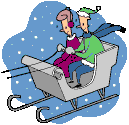 Esquematize as situações antes e depois do salto. Demonstre, a partir da conservação da quantidade de movimento, que a velocidade horizontal do centro de massa continuará a ser 0 apesar do movimento de Maria.
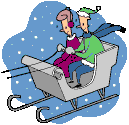 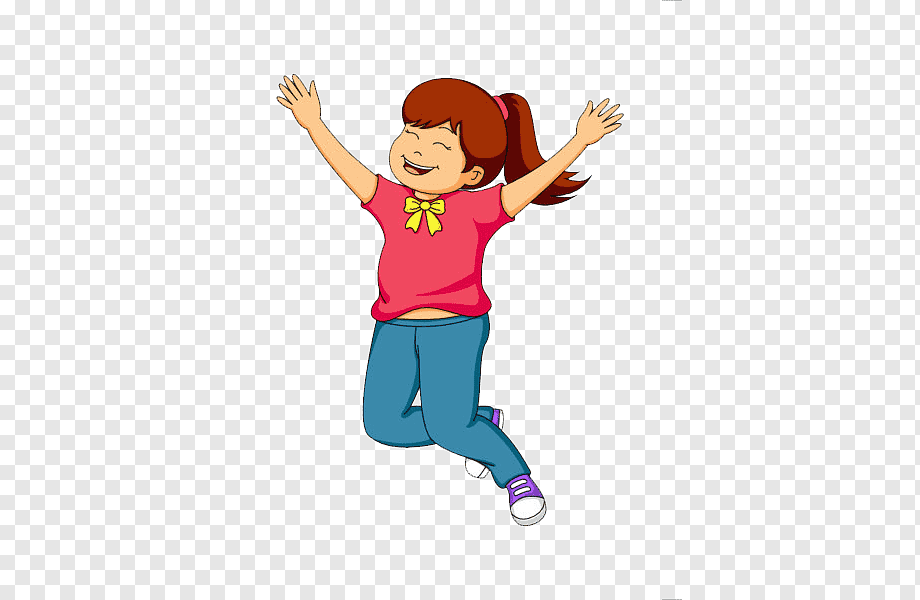 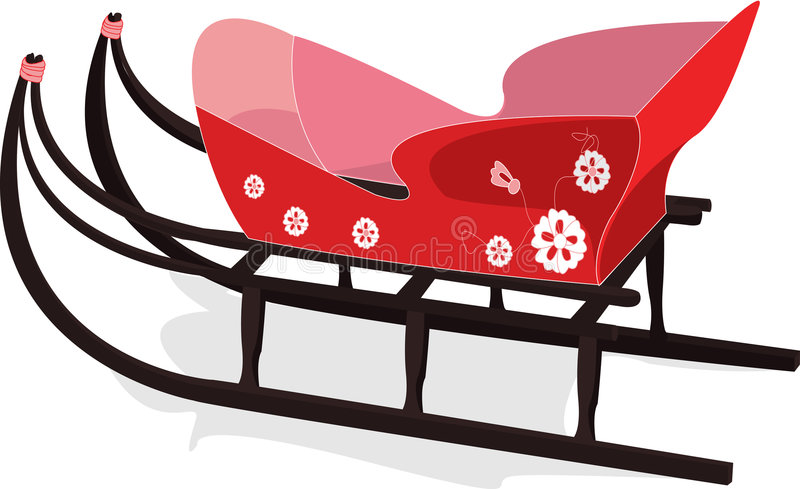 Lista 4 – exercício 14
João e Maria em trenó em repouso sobre uma superfície horizontal e plana, mc=0,2. 
João+trenó têm 110 kg. Maria, com 50 kg, pula em relação ao trenó a 7 m/s e 30º
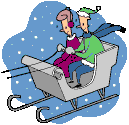 Demonstre, a partir da conservação da quantidade de movimento, que a velocidade horizontal do centro de massa continuará a ser 0 apesar do movimento de Maria.
Como o movimento de Maria é brusco, as quantidades de movimento na horizontal imediatamente antes do pulo e depois do pulo são iguais:
porque todos estão inicialmente parados, v=0
Maria
João+trenó
João fica no trenó, assim podemos considerá-los um corpo só de massa M
(iv)
Calcule o vetor velocidade inicial de recuo do trenó em relação ao solo.
Consideraremos apenas o movimento na direção horizontal – usamos apenas as componentes em x das velocidades, sem escrever o subscrito x, para aliviar a notação
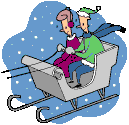 (v)
Movimento relativo
João parado no trenó; João serve de referência
Maria salta em um ângulo conhecido em relação a João, assim
Calcule o vetor velocidade de Maria em relação ao solo quando salta do trenó.
Os resultados acima são para a componente x; vamos usar os subscritos x e y daqui em diante
Interpretando o aumento do ângulo de lançamento
Maria
Referencial fixo no trenó
trenó
trenó
trenó
Ponto fixo no solo
Referencial fixo no  solo
8.1 Movimento Rotacional
Rotação de um corpo rígido em torno de um eixo fixo
Cada ponto descreve uma trajetória circular
O centro desses círculos devem estar sobre uma linha reta chamada eixo de rotação
Um corpo rígido move-se em “rotação pura” se uma linha de referência,
perpendicular ao eixo, descreve o mesmo ângulo que qualquer outra linha de referência perpendicular ao eixo do corpo, num mesmo intervalo de tempo
B
A
Exemplo: Roda de bicicletalinha AB é o raio da roda
Contraexemplos: bacia com água, superfícies do Sol e Júpiter
B’
B
São necessárias 6 coordenadas nesta descrição:
3 para a localização do centro de massa
2 ângulos para a localização do ponto (latitude e longitude)
1 ângulo para descrever a rotação sobre o eixo
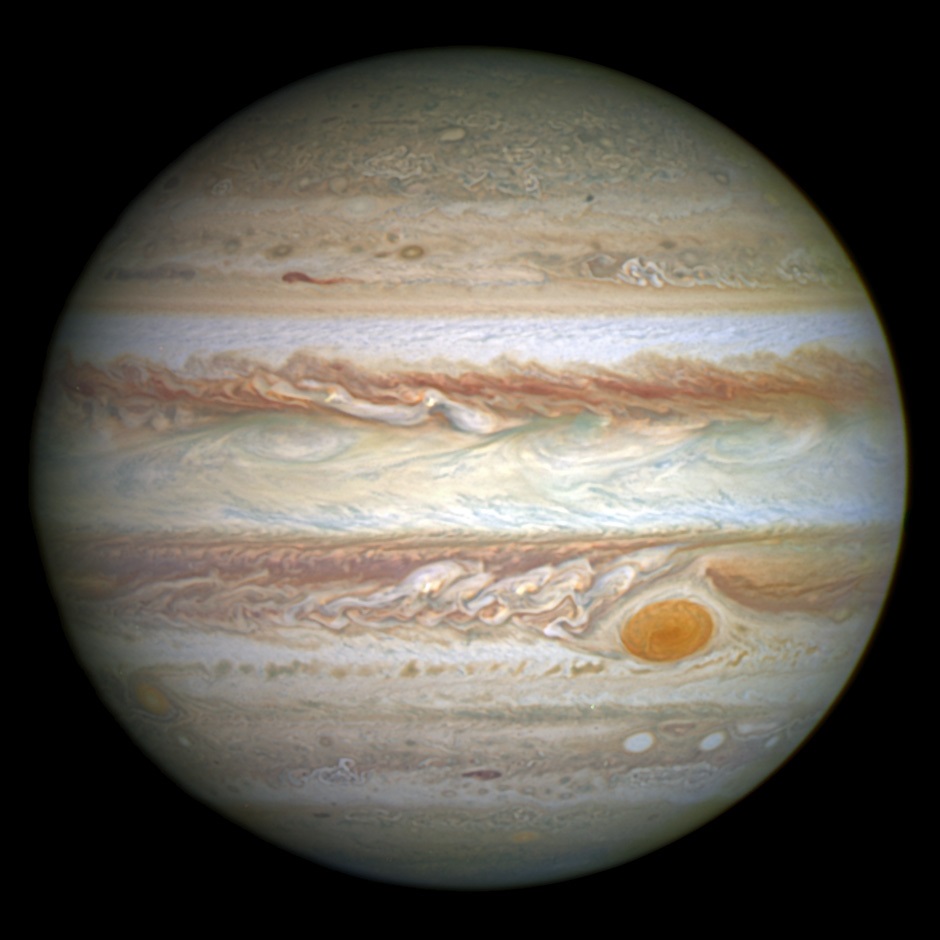 A
C’
C
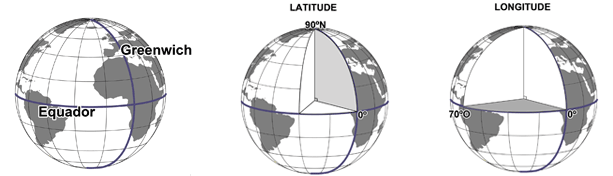 https://pt.wikipedia.org/
8.2 Variáveis Rotacionais
Escolhendo o ponto P, é possível conhecer a posição do corpo inteiro no sistema de referência escolhido.
Basta considerar o movimento do ponto P em um círculo de raio r
Convenção: Rotação anti-horária sentido positivo
P
P
arco =S
Tarefa para o lar: obter o valor de   medindo uma circunferência e o seu diâmetro
Deslocamento angular
Velocidade angular média
Velocidade angular instantânea
Grandeza vetorial: tem intensidade, direção e sentido
radianos/s
revoluções/s
rotações/min
....
Regra da mão direita
aceleração angular instantânea
aceleração angular média
radianos/s2 ou revoluções/s2
Rascunho
Lista 5 – Exercício 1
Em que sentido o radiano é uma medida “natural” de ângulo e o grau uma medida “arbitrária” desta mesma grandeza? Que vantagens existem em se usar radianos em vez de graus?
Rascunho
Lista 5 – Exercício 2
Um corpo rígido pode girar livremente em torno de um eixo fixo. O corpo pode ter aceleração angular diferente de zero mesmo que sua velocidade angular seja (talvez instantaneamente) nula? Qual seria o equivalente desta questão nos movimentos de translação? Dê exemplos físicos que ilustrem tais situações.
Outro exemplo: inversão do movimento. 
Um pêndulo roda em torno de um ponto fixo e, no ponto mais alto, para, 
       mas volta a mover-se porque tem uma aceleração angular. 
O sistema massa-mola é o equivalente do pêndulo para os movimentos de translação –
       ao chegar na compressão máxima, a massa para, 
       mas a força da mola acelera o corpo para retornar ao ponto de equilíbrio.
Lista 5 – Exercício 5
Determinar velocidade e aceleração angulares de φ(t) por derivação, função analítica
O ângulo em que um ponto de referência do volante de um gerador se encontra no instante t é dado por
em que a, b e c são constantes.
Determine a expressão para a velocidade angular.
Determine a expressão para a aceleração angular.
Ex. 6: Dado α(t), determinar ω(t) e φ(t) por integração, função analítica
Uma roda, com velocidade angular inicial ω0, gira com aceleração angular α dada por
em que t é o tempo e a e b são constantes
Escreva as equações para a velocidade angular da roda em função do tempo
Escreva as equações para o ângulo de um ponto de referência em função do tempo
Rascunho
8.3 Grandezas Rotacionais
Deslocamentos rotacionais finitos
Grandeza vetorial em 3D: tem intensidade, direção e sentido
Para ser um vetor, a soma precisa ser  comutativa:
Temperatura e massa não são grandeza vetoriais
O número real é uma grandeza vetorial
É fácil verificar (próximo slide!) que
o que significa que as rotações finitas não são vetores, apesar de terem módulo, direção e sentido
Rascunho
Deslocamentos rotacionais finitos e infinitesimais
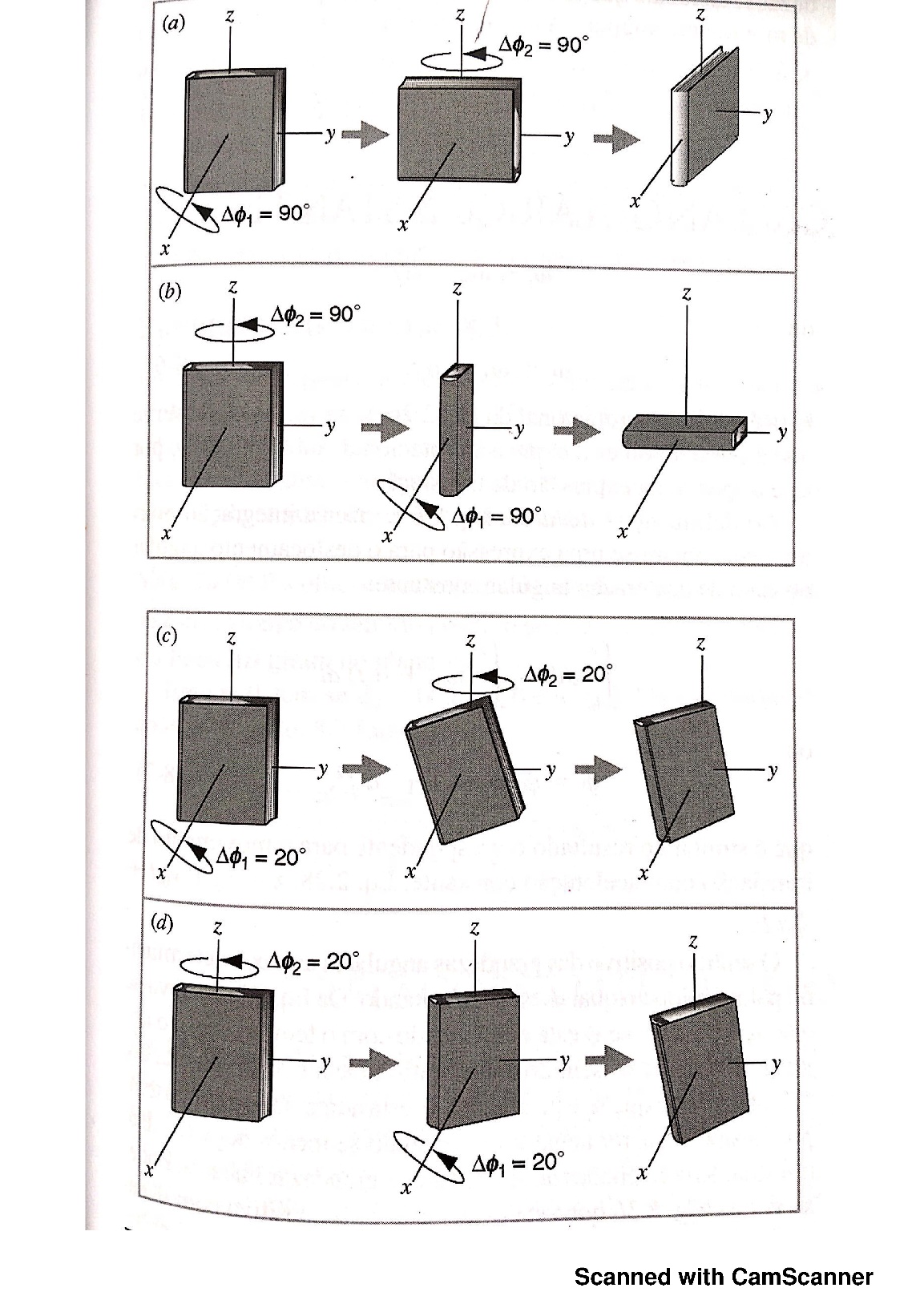 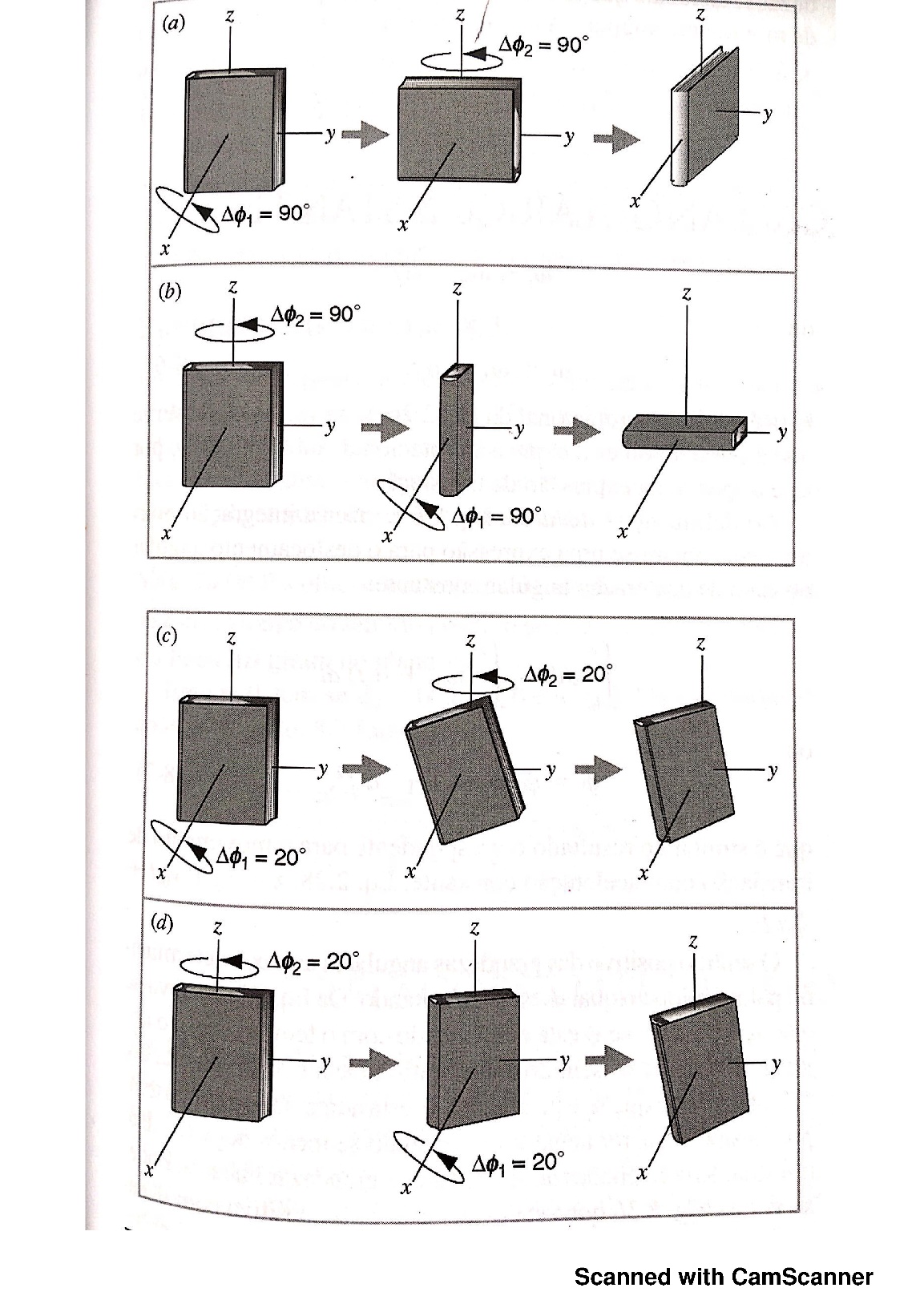 A soma de rotações infinitesimais é comutativa, mesmo que o eixo não seja fixo
Regra da mãodireita
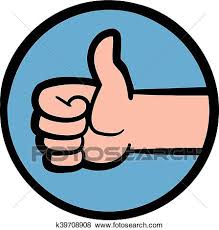 O vetor aponta perpendicularmente ao plano de rotação
Vetor aceleração angular
Módulo, direção e sentido
8.4 Rotação com aceleração constante
Movimentos mais simples
Tem apenas aceleração centrípeta
MCU
integrando
integrando
8.4 Relações entre as variáreis lineares e angulares
Componente tangencial
Regra da cadeia
Do slide anterior:
Uau! Então simplifica tudo !!!
O sinal indica que o vetor aponta para o centro
Aceleração tangencial + aceleração centrípeta
Módulo da aceleração radial
Ver seção 4.5 HRK
Até a próxima aula